BUSINESS PPT TEMPLATE
SECTION TITLE
1
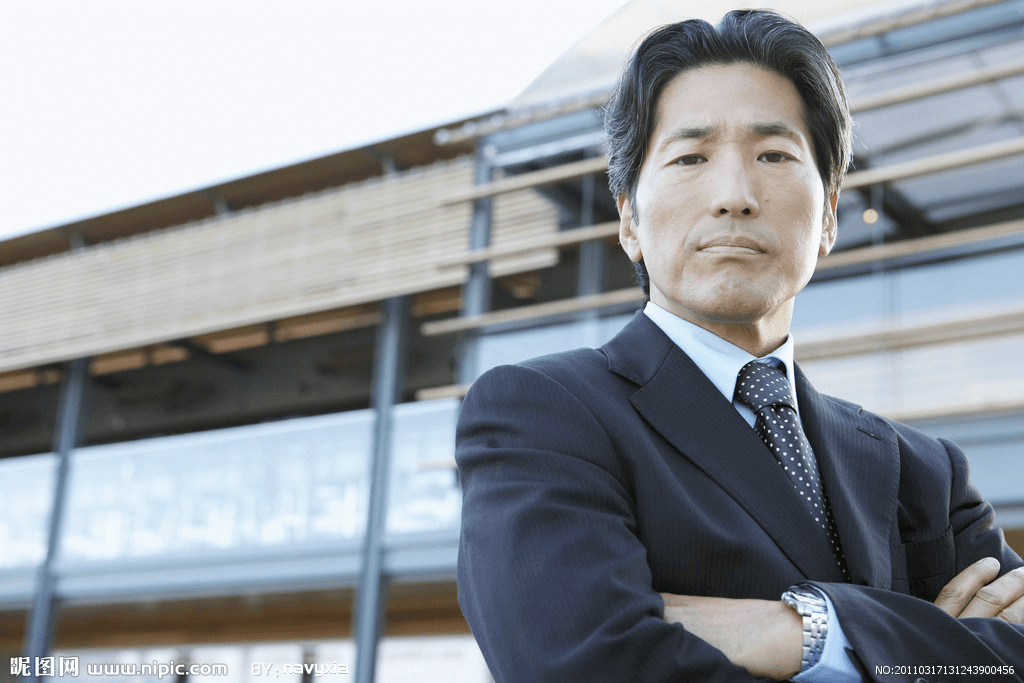 YOUR  TITLE  HERE
CRAS ULTRICIES LIGULA SED MAGNA DICTUM PORTA.
Curabitur aliquet quam id dui posuere blandit. Praesent sapien massa, convallis a pellentesque nec, egestas non nisi. Vestibulum ante ipsum primis in faucibus orci luctus et ultrices posuere cubilia Curae; Donec velit neque, auctor sit amet aliquam vel, ullamcorper sit amet ligula. Pellentesque in ipsum id orci porta dapibus. Quisque velit nisi, pretium ut lacinia in, elementum id enim. Vivamus suscipit tortor eget felis porttitor volutpat. Lorem ipsum dolor sit amet, consectetur adipiscing elit.
YOUR  TITLE  HERE
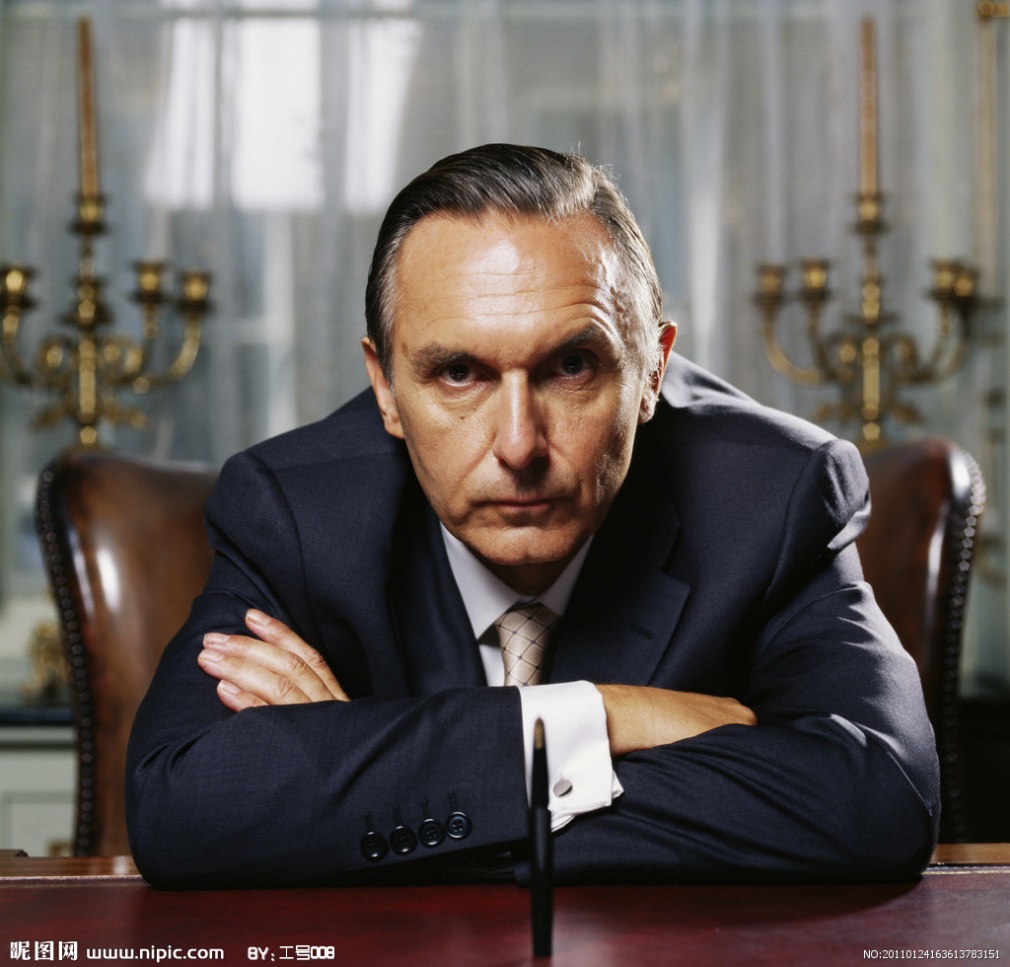 DESCRIPTION
Mauris blandit aliquet elit, eget tincidunt nibh
Mauris blandit aliquet elit, eget tincidunt nibh
Mauris blandit aliquet elit, eget tincidunt nibh
Mauris blandit aliquet elit, eget tincidunt nibh
YOUR  TITLE  HERE
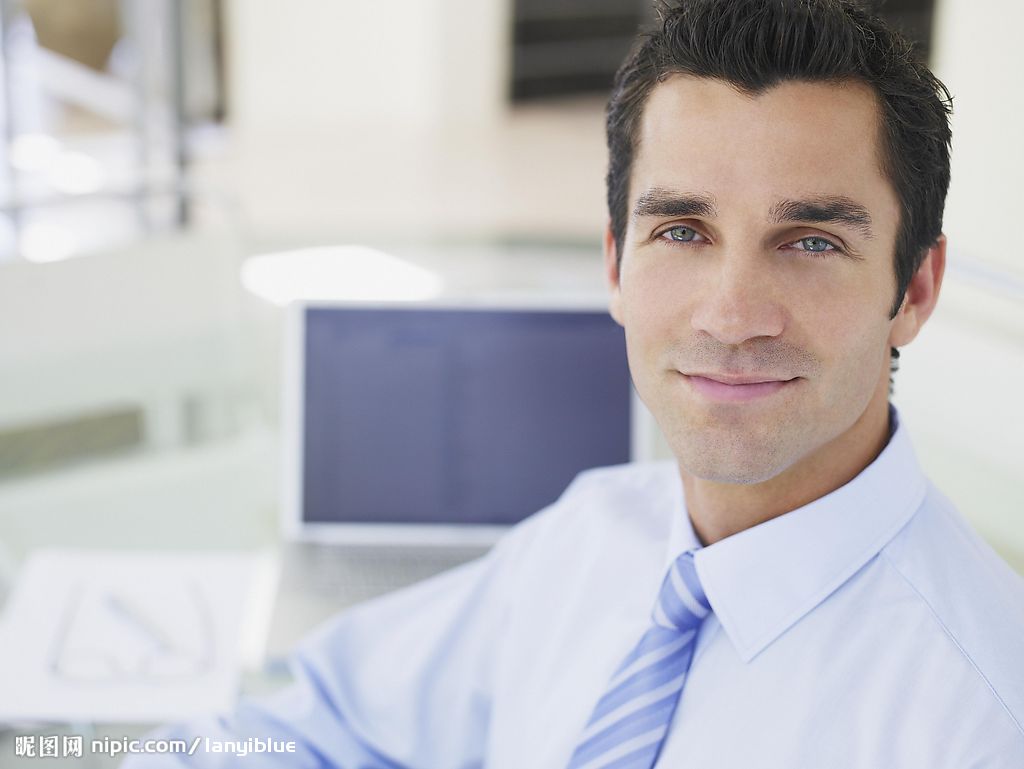 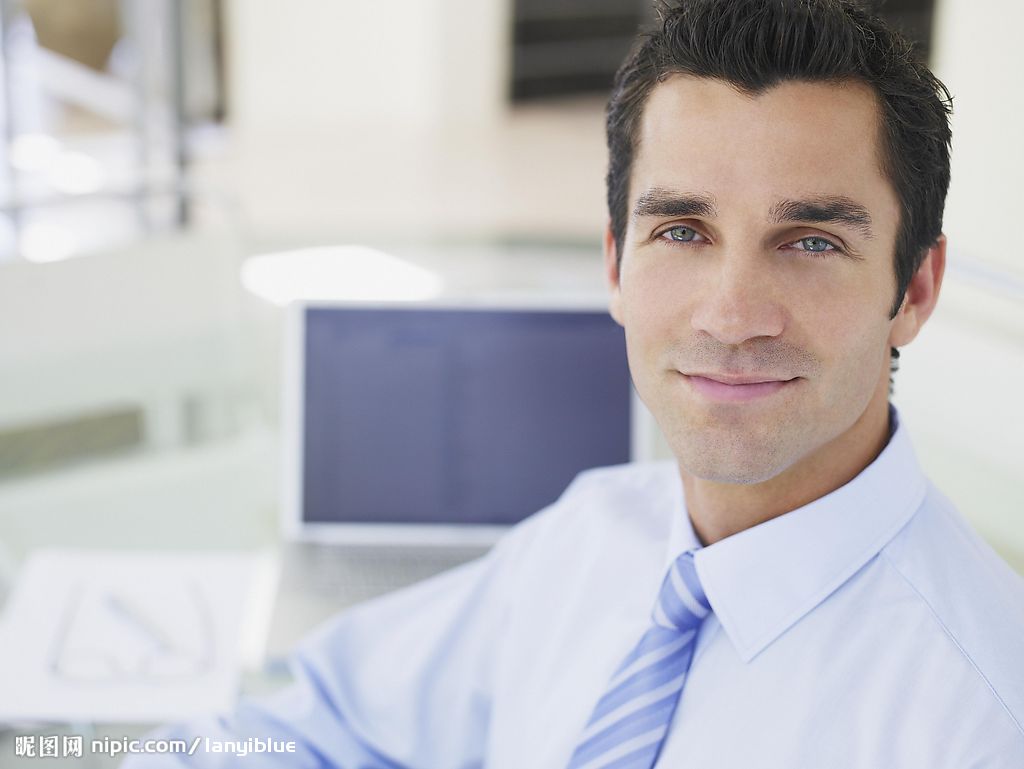 DESCRIPTION
DESCRIPTION
I hope you enjoyed the fake text. The standard default text is designed
I hope you enjoyed the fake text. The standard default text is designed
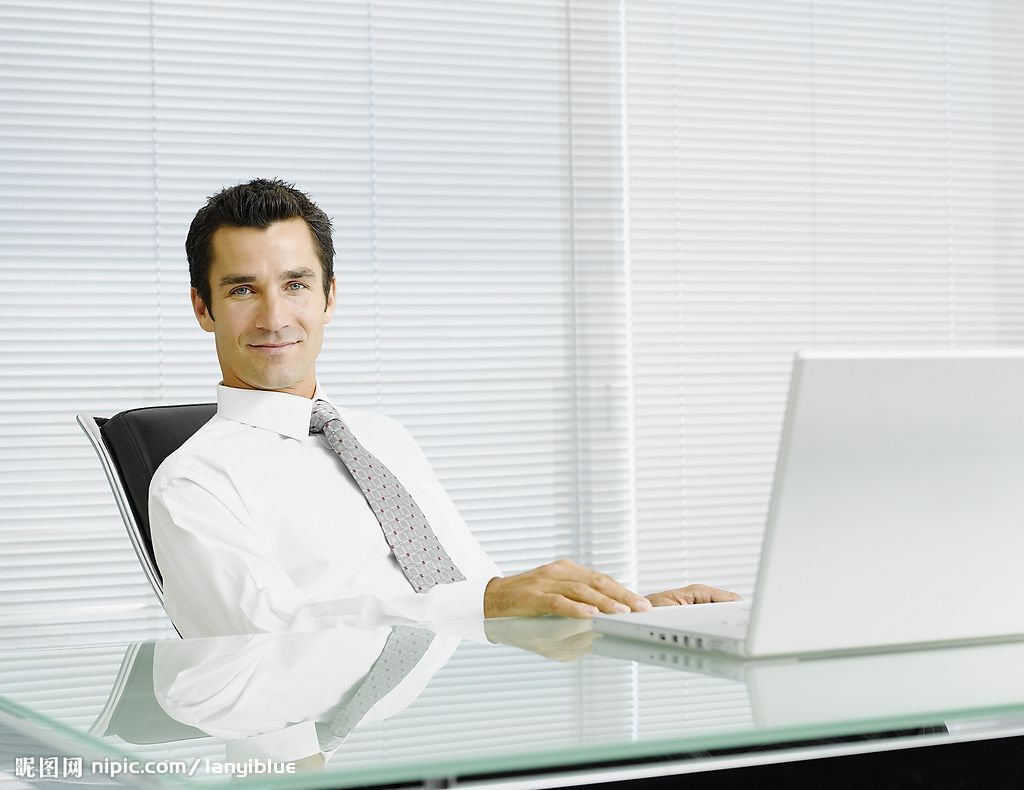 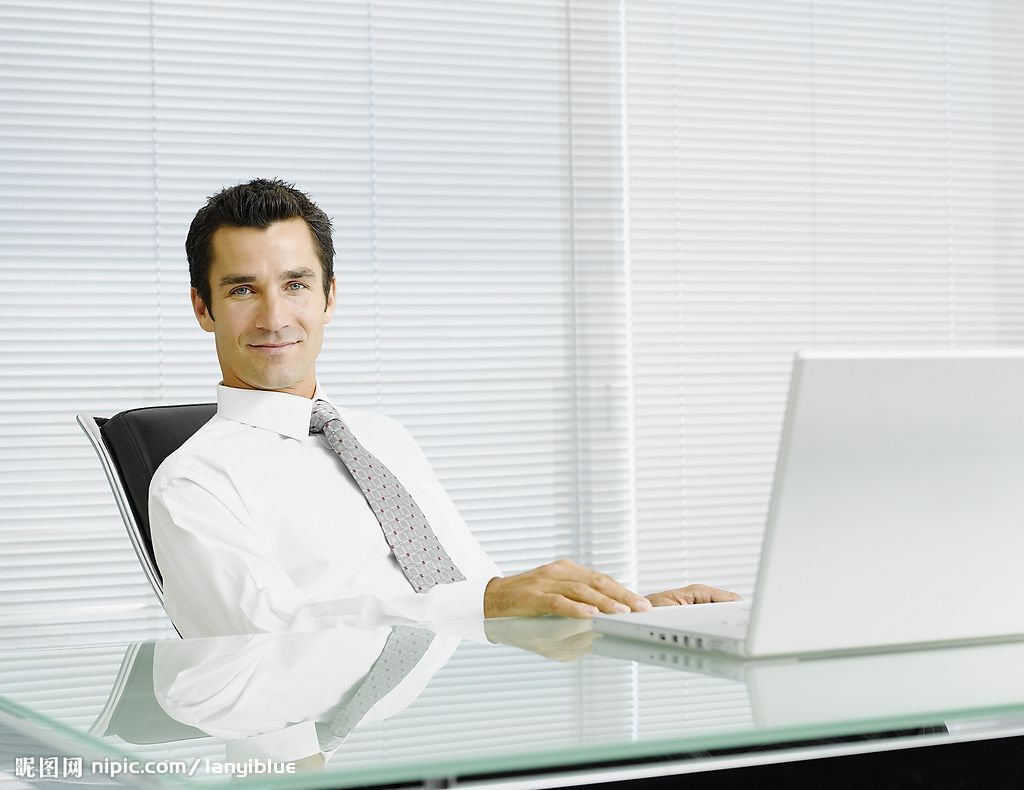 DESCRIPTION
DESCRIPTION
I hope you enjoyed the fake text. The standard default text is designed
I hope you enjoyed the fake text. The standard default text is designed
YOUR  TITLE  HERE
Cras ultricies ligula sed magna dictum porta.
Donec sollicitudin molestie malesuada. Donec rutrum congue leo eget malesuada.
Donec rutrum congue leo eget malesuada. Donec rutrum congue leo eget malesuada. Vivamus suscipit tortor eget felis porttitor volutpat. Lorem ipsum dolor sit amet, consectetur adipiscing elit. Curabitur non nulla sit amet nisl tempus convallis.
Donec rutrum congue leo eget malesuada. Donec rutrum congue leo eget malesuada. Vivamus suscipit tortor eget felis porttitor volutpat. Lorem ipsum dolor sit amet, consectetur adipiscing elit. Curabitur non nulla sit amet nisl tempus convallis.
Donec rutrum congue leo eget malesuada. Donec rutrum congue leo eget malesuada. Vivamus suscipit tortor eget felis porttitor volutpat. Lorem ipsum dolor sit amet, consectetur adipiscing elit. Curabitur non nulla sit amet nisl tempus convallis.
YOUR  TITLE  HERE
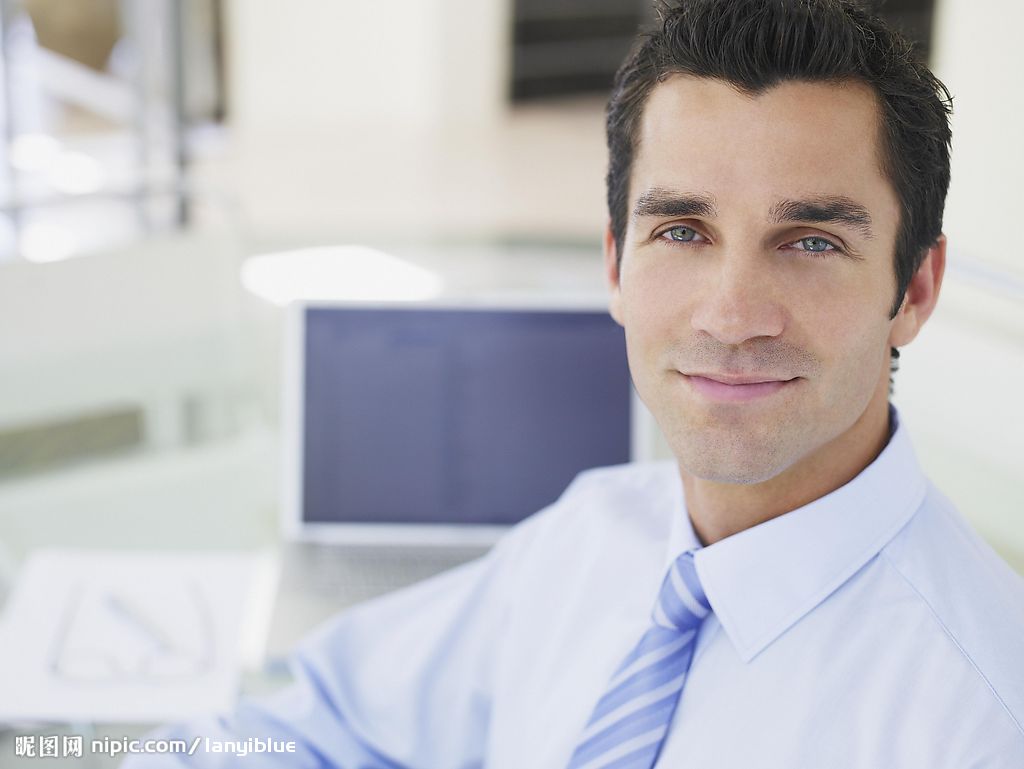 DESCRIPTION
Vestibulum ac diam sit amet quam vehicula elementum sed sit amet dui. Curabitur aliquet quam id dui posuere blandit. Nulla quis lorem ut libero malesuada feugiat. Vestibulum ac diam sit amet quam vehicula elementum sed sit amet dui. Vivamus magna justo, lacinia eget consectetur sed, convallis at tellus.
Vestibulum ante ipsum primis in faucibus orci
DESCRIPTION
DESCRIPTION
DESCRIPTION
Vestibulum ante ipsum primis in faucibus orci luctus et ultrices posuere cubilia Curae.
Vestibulum ante ipsum primis in faucibus orci luctus et ultrices posuere cubilia Curae.
Vestibulum ante ipsum primis in faucibus orci luctus et ultrices posuere cubilia Curae.
SECTION TITLE
2
YOUR  TITLE  HERE
TEXT HERE
TEXT HERE
TEXT HERE
TEXT HERE
Praesent sapien massa, convallis a pellentesque nec, egestas non nisi. Mauris blandit aliquet elit, eget tincidunt nibh pulvinar a. Mauris blandit aliquet elit, eget tincidunt nibh pulvinar a. Donec sollicitudin molestie malesuada. Praesent sapien massa, convallis a pellentesque nec, egestas non nisi.
YOUR  TITLE  HERE
Vestibulum ante ipsum primis in faucibus orci luctus et ultrices posuere cubilia Curae; Donec velit neque, auctor sit amet aliquam vel, ullamcorper sit amet ligula.
Vestibulum ante ipsum primis in faucibus orci luctus et ultrices posuere cubilia Curae
Vestibulum ante ipsum primis in faucibus orci luctus et ultrices posuere cubilia Curae
Vestibulum ante ipsum primis in faucibus orci luctus et ultrices posuere cubilia Curae
DESCRIPTION
DESCRIPTION
DESCRIPTION
YOUR  TITLE  HERE
1
4
2
3
TEXT HERE
TEXT HERE
TEXT HERE
TEXT HERE
1
2
3
4
Donec rutrum congue leo eget malesuada. Curabitur aliquet.
Donec rutrum congue leo eget malesuada. Curabitur aliquet.
Donec rutrum congue leo eget malesuada. Curabitur aliquet.
Donec rutrum congue leo eget malesuada. Curabitur aliquet.
YOUR  TITLE  HERE
DESCRIPTION
Mauris blandit aliquet elit, eget tincidunt nibh
Mauris blandit aliquet elit, eget tincidunt nibh
Mauris blandit aliquet elit, eget tincidunt nibh
Mauris blandit aliquet elit, eget tincidunt nibh
TEXT HERE
Vestibulum ante ipsum primis in faucibus orci luctus et ultrices posuere cubilia Curae; Donec velit neque, auctor sit amet aliquam vel, ullamcorper sit amet ligula. Nulla quis lorem ut libero malesuada feugiat. Vestibulum ac diam sit amet quam vehicula
YOUR  TITLE  HERE
DESCRIPTION
DESCRIPTION
Vestibulum ante ipsum primis in faucibus orci luctus et ultrices posuere cubilia Curae.
Vestibulum ante ipsum primis in faucibus orci luctus et ultrices posuere cubilia Curae.
DESCRIPTION
DESCRIPTION
DESCRIPTION
Vestibulum ante ipsum primis in faucibus orci luctus et ultrices posuere cubilia Curae.
Vestibulum ante ipsum primis in faucibus orci luctus et ultrices posuere cubilia Curae.
Vestibulum ante ipsum primis in faucibus orci luctus et ultrices posuere cubilia Curae.
SECTION TITLE
3
YOUR  TITLE  HERE
Donec sollicitudin molestie malesuada. Donec rutrum congue leo eget malesuada.
DESCRIPTION
Donec sollicitudin molestie malesuada. Donec rutrum congue leo eget malesuada.
DESCRIPTION
Donec sollicitudin molestie malesuada. Donec rutrum congue leo eget malesuada.
DESCRIPTION
YOUR  TITLE  HERE
DESCRIPTION
Donec sollicitudin molestie malesuada. Donec rutrum congue leo eget malesuada.
DESCRIPTION
Donec sollicitudin molestie malesuada. Donec rutrum congue leo eget malesuada.
YOUR  TITLE  HERE
Vestibulum ac diam sit amet quam vehicula elementum sed sit amet dui.
Vestibulum ac diam sit amet quam vehicula elementum sed sit amet dui.
Vestibulum ac diam sit amet quam vehicula elementum sed sit amet dui.
YOUR  TITLE  HERE
TXET HERE
70%
TXET HERE
90%
TXET HERE
40%
DESCRIPTION
DESCRIPTION
DESCRIPTION
Donec sollicitudin molestie malesuada. Donec rutrum congue leo eget malesuada.
Donec sollicitudin molestie malesuada. Donec rutrum congue leo eget malesuada.
Donec sollicitudin molestie malesuada. Donec rutrum congue leo eget malesuada.
YOUR  TITLE  HERE
DESCRIPTION
Donec sollicitudin molestie malesuada. Donec rutrum congue leo eget malesuada.
DESCRIPTION
Donec sollicitudin molestie malesuada. Donec rutrum congue leo eget malesuada.
DESCRIPTION
Donec sollicitudin molestie malesuada. Donec rutrum congue leo eget malesuada.
THANK YOU
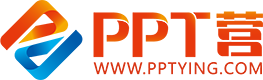 10000+套精品PPT模板全部免费下载
PPT营
www.pptying.com
[Speaker Notes: 模板来自于 https://www.pptying.com    【PPT营】]